CHILDREN SAFETY ONLINE
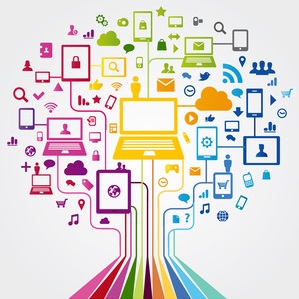 A presentation by 
The Electronic Counter Measures Department
                      Uganda Police Force
What is Online Safety?
Children Online Safety is the security of children and their information when using the Internet. Details such as address, full name, telephone number, and birth date which are potentially used by on-line criminals.
How are children using the internet?
Social networking 
Facebook/ Youtube / Twitter /Instagram 

Instant messaging
Facetime/Skype/ Whatsapp/Snapchat

Blogs and chat sites 
Tumblr / Ask FM / Spillit 

Gaming 
 Free and paid / Club Penguin / Minecraft

Mobile technology 
Apps
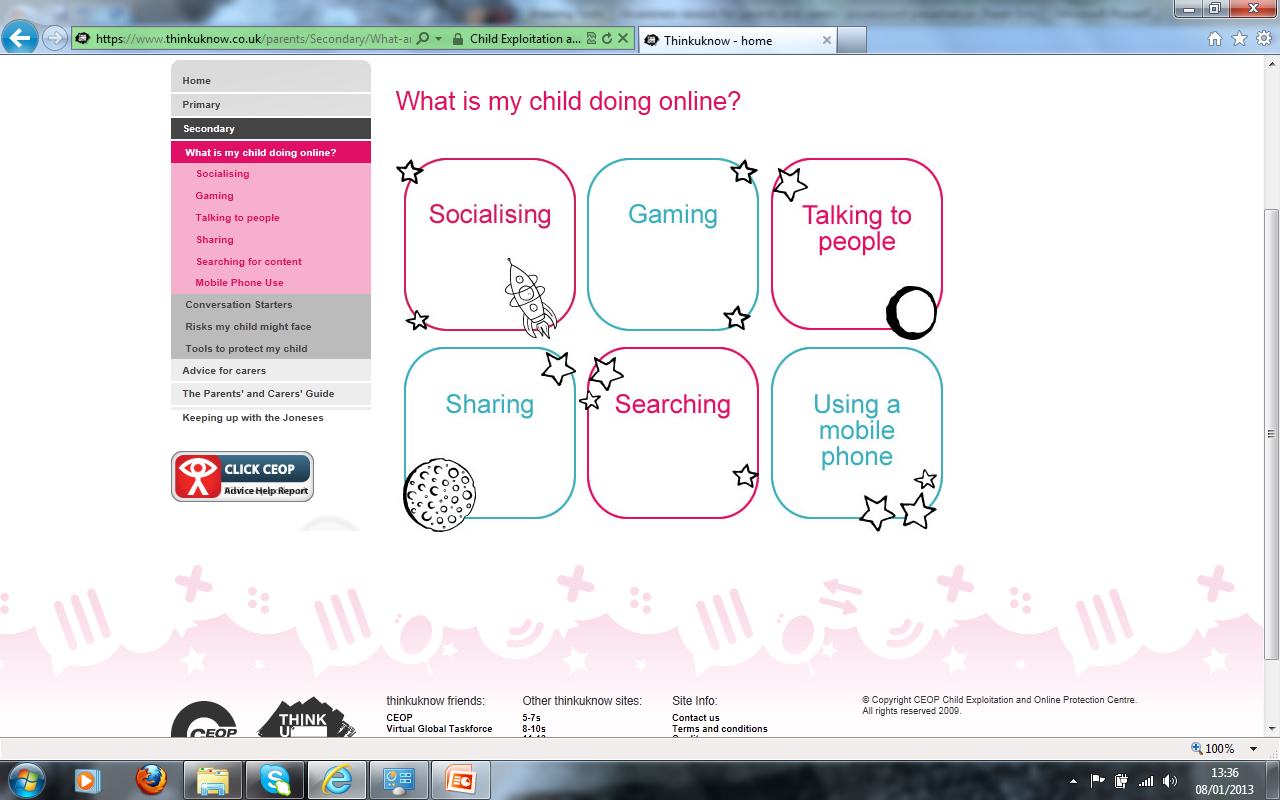 Children and Cyber safety
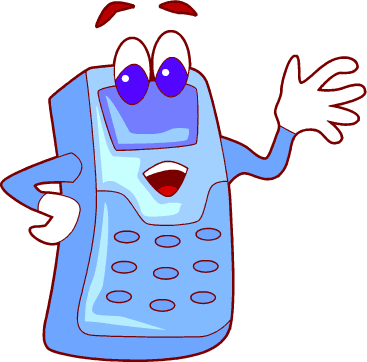 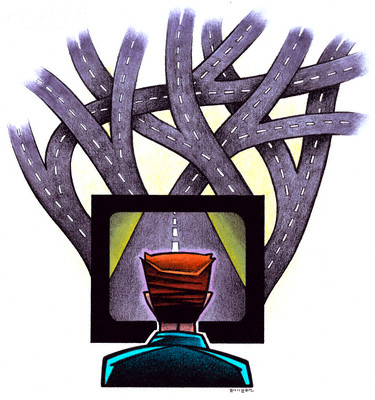 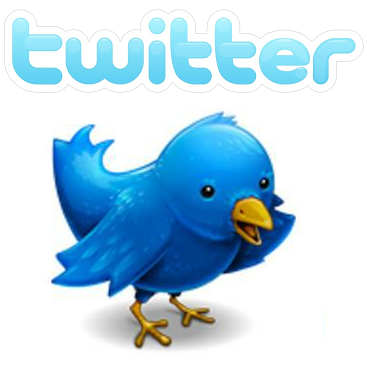 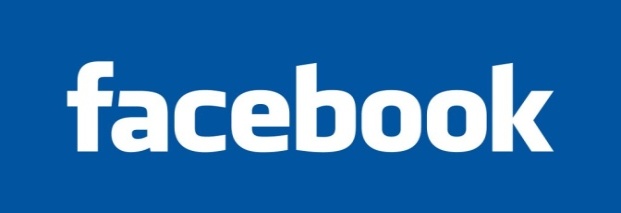 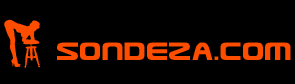 What issues could be affecting children?
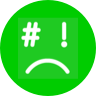 Cyber Bullying
Cyberbullying can happen via text, email and on social networks and gaming platforms. It can consist of: 
Threats and intimidation
Harassment and stalking
Defamation
Rejection and exclusion
Identify theft, hacking into social media accounts and impersonation
Publically posting or sending on personal information about another person
Manipulation
Why is cyberbullying different?
It can reach a vast audience in a matter of seconds
It has the potential to draw in large numbers of people
It takes ‘repetition’ to a different level, with hurtful comments and images being shared multiple times
It has the potential to impact at any time of day or night
There are very few children that have not been impacted in some way, either as the perpetrator or the victim
Possible warning signs of children being bullied or bullying other children
Complaining that other children or a group of children do not like them.
Poor self-esteem. Feeling they are not as good as others.
Not wanting to go to school or perform other activities.
Spending a great deal of time on the computer.
Being secretive about online activities.
Solution to Cyberbullying among Children
Preserve evidence – this is crucial for identifying the bully and making a case.
Attempt to enlist assistance from the service provider.
If able to identify the bully, contact him or her as a parent.
Use available blocking technology (i.e., block the user on instant messaging (IM), email and chat.)
In serious cases, seek assistance from the police (i.e. threats of physical harm, or unable to stop.)
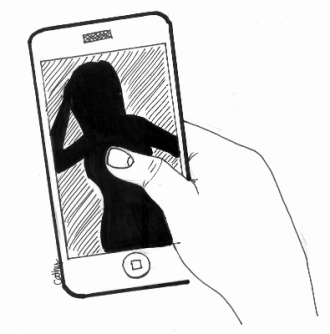 Sexting
A recent study by the Internet & American Life Project “found that 4% of cell-owning teens ages 12-17 say they have sent sexually suggestive nude or nearly nude images or videos of themselves to someone else via text messaging.” Fifteen percent of young respondents “say they have received such images of someone they know via text message.” 
Consequences
Photos sent to boy/girlfriend could potentially be distributed over school, especially after a breakup
One could suffer legal consequences after distributing nude photos of an underage minor i.e
criminal charges
listed as registered sex offender    
Criminal charges could result in... 
permanent expulsion from school
can't reside near school premises because of shame to you fellow students
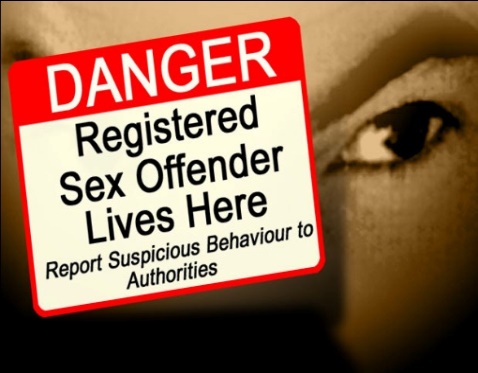 Sexting – Four steps to trouble
Sarah, 14, takes a sexual photo of herself on her camera-phone and sends it to her boyfriend James, 15.
     Sarah is now potentially guilty of distributing child pornography. James is potentially guilty of possession of child pornography
Sarah dumps James. Out of revenge James sends the photo to his friends at school.
    James is now guilty of distributing - and his friends of possession - of child pornography. Sarah is embarrassed as a sexual photo of herself circulates school
James’s friend uploads the photo to a social networking profile, where his photos are visible to the public.
   James is in breach of website terms and guilty of distributing child pornography
Philip browse profiles with loose privacy settings and find the image of Sarah. 
     Sarah unwittingly becomes the subject of child pornography for distribution among strangers and philip
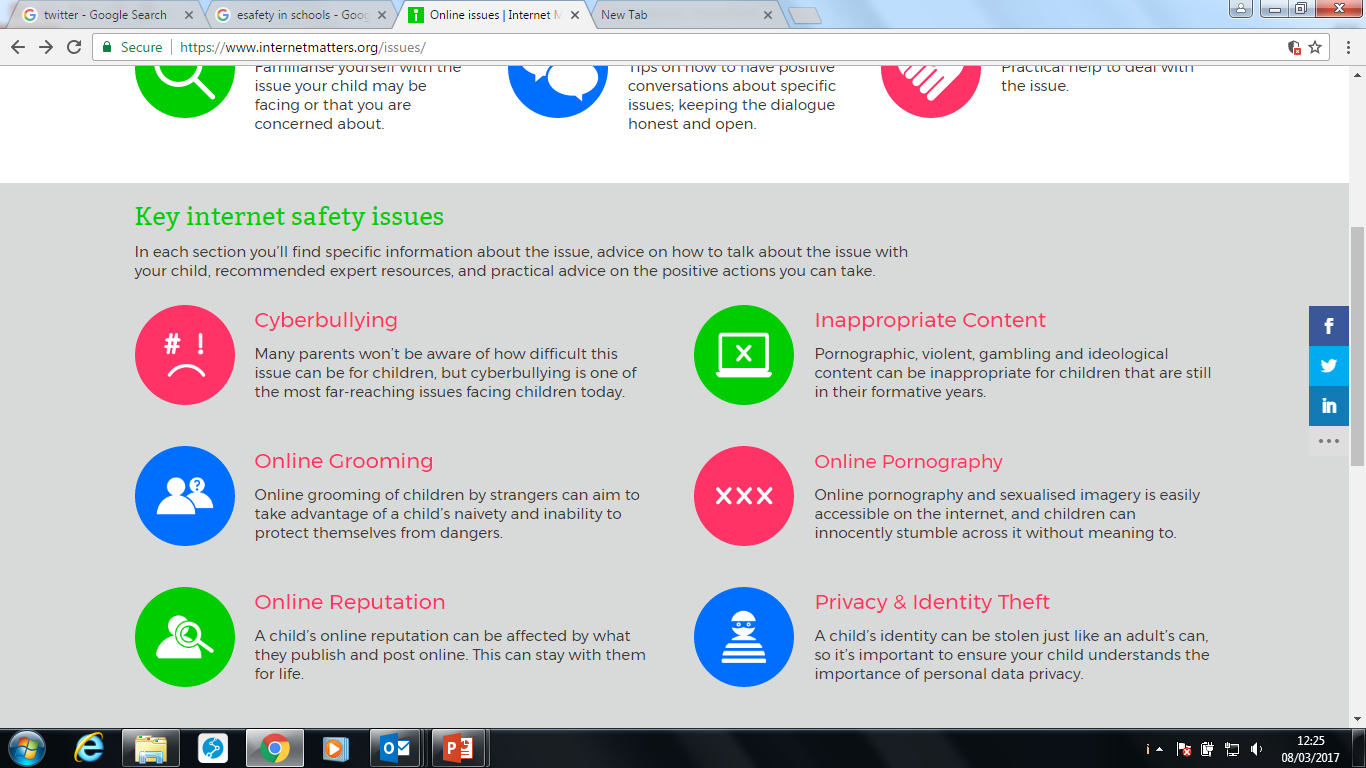 Online Grooming
Groomers may go to a social network used by young people and pretend to be one of them. They might attempt to gain trust by using fake profile pictures, pretending to have similar interests, offering gifts and saying nice things to the child.

Once they have the child’s trust the groomer often steers the conversation towards their sexual experiences, even asking them to send sexual photographs or videos of themselves. Some may try to set up a meeting, or even blackmail children by threatening to share the pictures or videos with the child’s family and friends.

Online groomers are not always strangers. In many situations they may already have met them through their family or social activities, and use the internet to build rapport with them. Sometimes children don’t realise they’ve been groomed, and think that the person is their boyfriend or girlfriend.
Protect your child
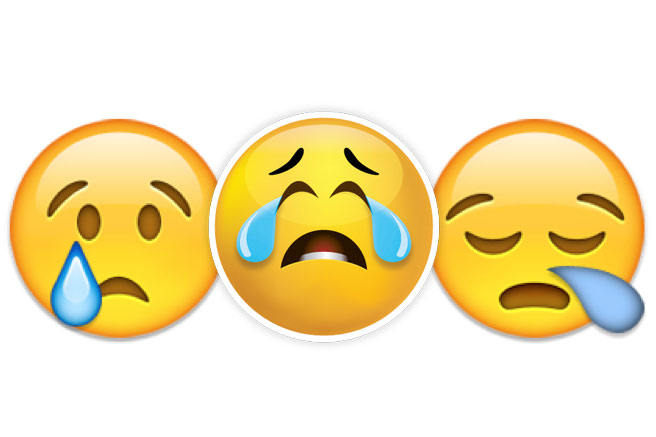 Get Involved

The best way to keep your child safe online is to take an active interest right from the start. They need your love and protection online as much as they do in the real world. What your child is exposed to will depend on how they’re using the internet – social network users are more likely to experience cyberbullying, see sexual or violent images, or have contact with strangers.
Challenge your child and learn about e-safety together with our tablet app
Set up safely
Set up their device

Whatever device you choose, there are free controls you can use to stop your child from purchasing and using certain apps, seeing certain content, or limiting what they can share with others, like their location for example.
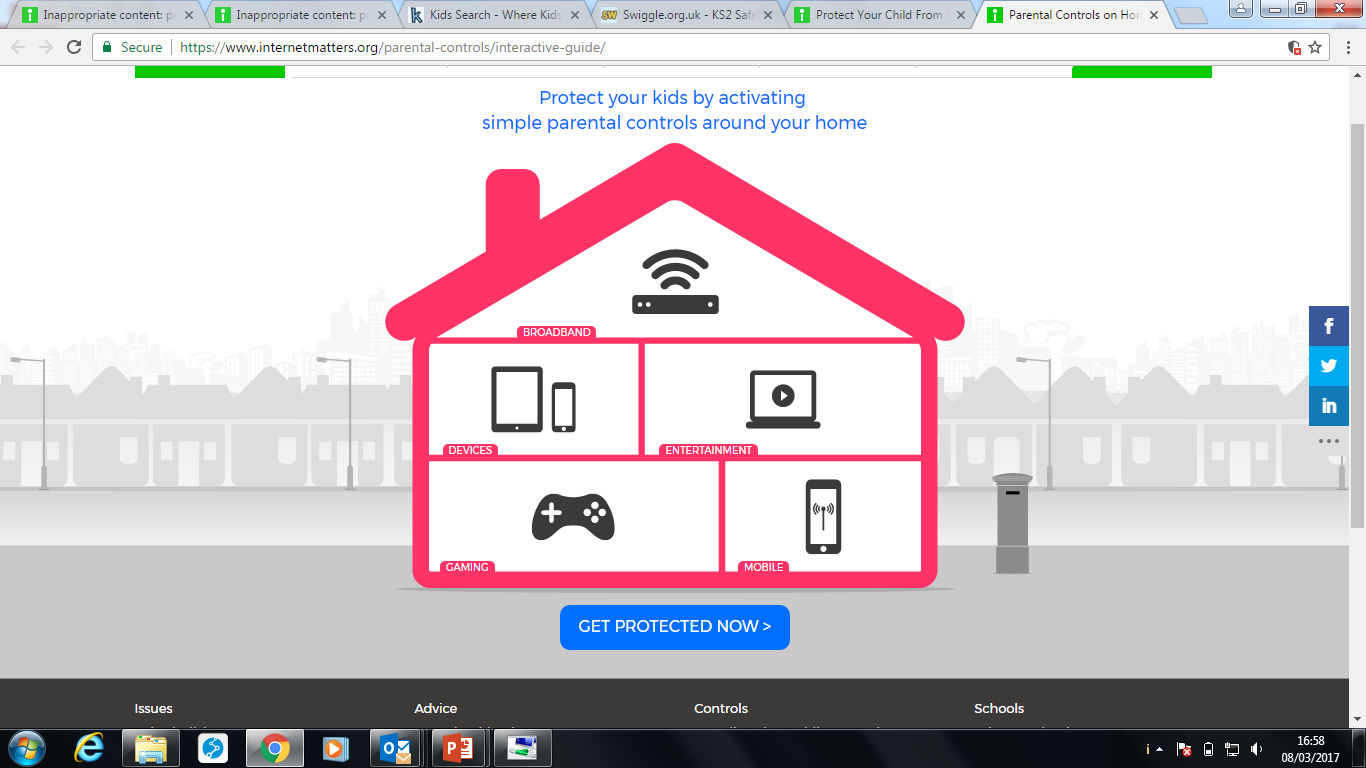 Cont.…
Getting the low down on sites, games and apps

You will probably use social networks yourself, but you might want to know about new ones that your child is using, or wants to use. Use them yourself and set up your own account so you can experience what your child might see. There are also a number of child-friendly social networks they could use while they get ready for the likes of Snapchat and Instagram.

Privacy settings
Spend time together looking at the privacy settings. It’s always best to assume that default settings are public and should be changed accordingly.
Cont.….
Blocking software
There are a range of new apps and software that block, filter and monitor online behaviour. You’ll need to decide as a family whether this is the right approach for you, taking into consideration your child’s age and maturity, and their need for privacy.

Negotiating the gaming world
In some games like Minecraft people deliberately try to intimidate other players. In multi-player games where gamers talk to one another – you might find abusive language, harassment and there have been instances of grooming.
Protection Methods for Children
Educate you child about safe Internet practices 
Studies show that:
Use strong passwords (including numbers, special characters, and combination of upper/lower case)
Never give password to anyone
Don't communicate online with people you don't know
Enable & elevate privacy settings 
Disable Facebook Chat
Do not allow Skype calls from anyone who is not in your contact list
Teach children about responsible communication
Regulate length of time a child spends on Internet as well as determine a window of time for usage
Request list of email and social networking sites being used and username/password for each account 
Perform random checks on your teenager's cell phone to view text messages sent/received
CHILD LAWS: OFFENCES AND SENTENCES
PREVENTION OF TRAFFICKING IN PERSONS ACT, 2009.

ACT 7
Milestones
Legislation in place, Entity focussing on online child protection (some gaps)
Online and telephonic Reporting Facility linked to police and international networks 
Awareness programs for parents, learners and teachers (limited reach)
Research
Partnerships with Law enforcement
Partnership with other government departments
Global partnerships
Partnerships with civil society
International Framework
UN Convention on the Rights of the Child
Spells out the human rights of children:
The right to survival, to develop to the fullest, to be protected against abuse and exploitation, to receive protection from harmful influence.
African Charter on the Rights and Welfare of the Child
African Nations have adopted this Charter, which commits them individually and collectively to take necessary steps and measures( legislative and others) to ensure the protection, survival and development of the African child in conformity with the provisions of this charter.
Films and Publications Act
Criminalizes the creation, possession and distribution of child abuse images (child-pornography)
Any image or description of a person who is under the age of 18 years or made to      appear, look like or described as a person under that age, engaged in any form of sexual conduct.
The Act does not distinguish between images created by the use of real children and products of the imagination, including “virtual” child-pornography created by using sophisticated computer graphics.
Child pornography.
(1) A person who—
(a) produces child pornography for the purposes of its distribution through a computer; 
(b) offers or makes available child pornography through a computer;
(c) distributes or transmits child pornography through a computer;
(d) procures child pornography through a computer for himself or herself or another person; or
(e) unlawfully possesses child pornography on a computer, commits an offence.
Cont.…
(2) A person who makes available pornographic materials to a child commits an offence.
(3) For the purposes of this section “child pornography” includes pornographic material that depicts— realistic images representing children engaged in sexually suggestive or explicit conduct.
(4) A person who commits an offence under this section is liable on conviction to a fine not exceeding three hundred and sixty currency points or imprisonment not exceeding fifteen years or both.
(a)	“child” means a person below the age of 18 years;
Prevention of trafficking in persons act, 2009.
An Act to provide for the prohibition of trafficking in persons, creation of offences, prosecution and punishment of offenders, prevention of the vice of trafficking in persons, protection of victims of trafficking in persons, and other related matters.
Offence of trafficking in persons.
(1)	A person who—
(a)	recruits, transports, transfers, harbors or receives a person by means of the threat or use of force or other forms of coercion, of abduction, of fraud, of deception, of the abuse of power or of a position of vulnerability or of the giving or receiving of payments or benefits to achieve the consent of a person having control over another person, for the purpose of exploitation;
Cont.….
(b)	recruits, hires, maintains, confines, transports, transfers, harbors or receives a person or facilitates the aforementioned acts through force or other forms of coercion for the purpose of engaging that person in prostitution, pornography, sexual exploitation, forced labor, slavery, involuntary servitude, death bondage, forced or arranged marriage; commits an offence and is liable to imprisonment for fifteen years.
(2)	Notwithstanding the provisions of subsection (1), where the offender is a legal person, it shall be liable to a fine of one thousand currency points, and temporary or permanent closure, deregistration, dissolution, or disqualification from practice of certain activities.
(4)	The consent of the victim of trafficking or if a child, the consent of his or her parents or guardian to the acts of exploitation shall not be relevant.
4.	Aggravated trafficking
A person commits the offence of aggravated trafficking where—
(a)	the victim of trafficking is a child;
(b)	adoption, guardianship, fostering and other orders in relation to children is undertaken for the purpose of exploitation;
(c)	the offence is committed by a syndicate, or on large scale;
(d)	the offender is an organization engaged in the activities of organizing, directing or protecting the vulnerable persons in society;
(e)	the offender is engaged in organizing or directing another person or persons to commit the offence;
Cont.….
(g)	the offence is committed by a public officer;
(h)	the offence is committed by military personnel or law enforcement officer;
(i)      where the person organizes, facilitates or makes preparations for the kidnapping, abduction, buying, selling, vending, bringing from or sending to, receiving, detaining or confining of a person for purposes of harmful rituals or practices, human sacrifice, removal of any body part or organ, or any other act related to witchcraft;
(j)      the victim dies, becomes a person of unsound mind, suffers mutilation, gets infected with HIV/ AIDS or any other life threatening illness; and shall be liable to imprisonment for life.
5.	Trafficking in children
A person who—
(a)	does any act referred to under Section 3 in relation to a child;
(b)	uses a child in any armed conflict;
(c)	removes any part, organ or tissue from the body of a child for
purposes of human sacrifice; 
(d)	uses a child in the commission of a crime;
(e)	abandons a child outside the country;

(f)	uses a child or any body part of a child in witchcraft, rituals and related practices;
commits an offence of aggravated trafficking in children and may be liable to suffer death.
A person who while knowing or having reason to believe that a person is a victim of trafficking, engages the labour or services of that victim in that status, commits an offence and is liable to imprisonment for ten years.
Offences Related to Trafficking in Children.
A person who—
(a)  attempts to traffic in persons;
(b)  conspires with another person to do an act of trafficking in
persons;
(c)  recruits, transports, transfers, harbours, provides or receives a person for domestic or overseas employment or training or apprenticeship with the intention of trafficking;
(d)  recruits a person below 16 years in any form of employment for the purposes of exploitation;  introduces or matches any person to another for purposes of sexual exploitation;
(e) confiscates, conceals, or destroys a passport, travel documents, or other personal documents or belongings of a person for the purpose of unlawfully denying that person freedom of movement, or access to any public services;
(f) adopts or facilitates the adoption of a person for illicit purposes;
Commits an offence and is liable on conviction to imprisonment for five years or a fine of one hundred and twenty currency points or to both such imprisonment and fine, and on subsequent conviction for the same offence, is liable to imprisonment of seven years without the option of a fine.
Failure to Disclose Conviction.
A person who, having been convicted of a trafficking offence under this Act fails to disclose that conviction—
(a)	when applying for employment which places him or her in a position of authority or care of children; or
(b)	when offering or agreeing to take care of or supervise children, commits an offence and is liable on conviction to a fine, not exceeding three thousand currency points or to a term of imprisonment not exceeding three years or both.
Duty to Report Trafficking
Every member of the community, who knows that any person has committed or intends to commit an offence under this part of the Act, shall report the matter to the police or other authority for appropriate action.
A person who knowing or having reason to believe that a person has committed or intends to commit an offence and does not report to police or other relevant authority, commits an offence and is liable to a fine of five thousand currency points or imprisonment for six months.
Reference
https://www.internetmatters.org/parental-controls/interactive-guide/
Advice on using privacy settings on the most popular social apps.https://www.internetmatters.org/hub/guidance/social-networking-how-to-guides-for-parents/
Online grooming https://youtu.be/Pt-9NI1qCKI
The Safe Surfin' Foundation
Internet Safety PowerPoint - A Parent's Guide to the Internet: http://criminaljustice.state.ny.us/missing/i_safety/mediafiles/isafety_parents6.ppt
http://www.themonitor.com/articles/palmview-38189-school-charge.html